Cahier de poésies et de chants
Ecole ......................
Classe......................
Cahier de poésies et de chants
Ecole .................
Classe...............
Nom : ………………………..…...
Prénom : ………………………
Nom : ……………………………..
Prénom : ………………………...
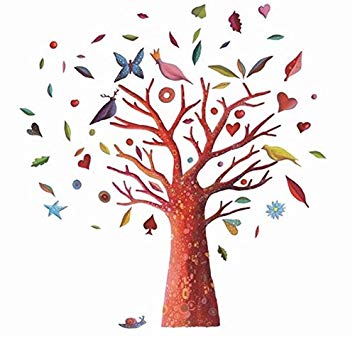 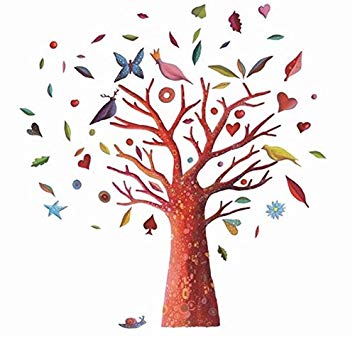 Année scolaire 2021 - 2022
Année scolaire 2021 - 2022
Ecole ......................
Classe......................
Ecole .................
Classe...............
Nom : ……………………………..…...
Prénom : ………………………...……
Nom : ……………………………..…...
Prénom : ………………………...……
Cahier de poésies 
et de chants
Cahier de poésies
et de chants
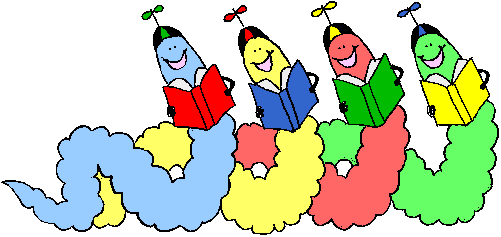 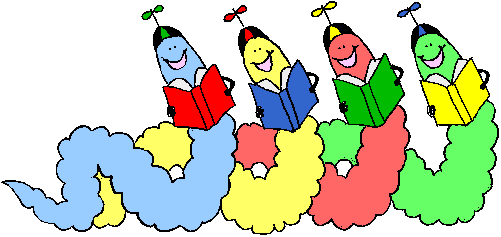 Année scolaire 2021 - 2022
Année scolaire 2021 - 2022
Ecole ......................
Classe......................
Ecole .................
Classe...............
Nom : ……………………………..…...
Prénom : ………………………...……
Nom : ……………………………..…...
Prénom : ………………………...……
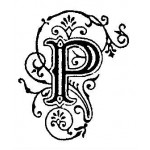 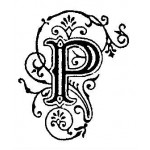 oésies
oésies
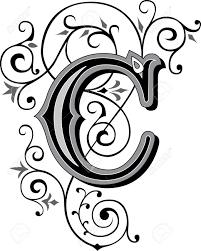 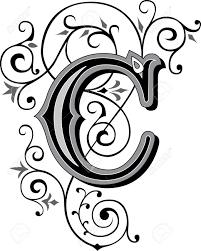 hants
hants
Année scolaire 2021 - 2022
Année scolaire 2021 - 2022